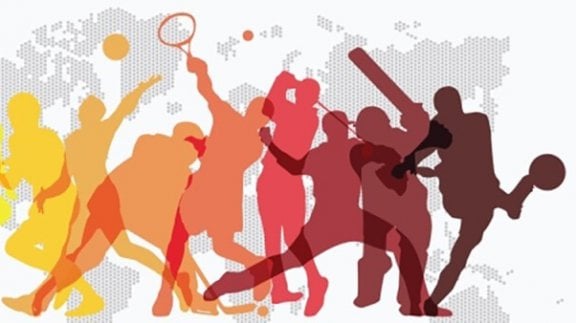 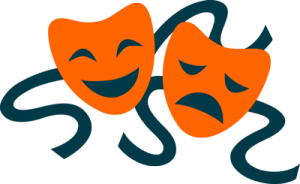 Eğitimde Yaratıcı Drama ve Beden ve Beden Eğitimi
Yaratıcı Drama
Grup
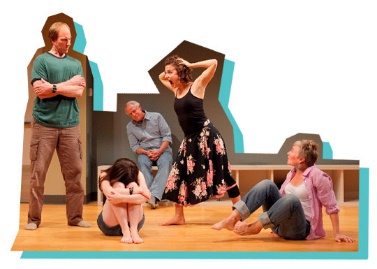 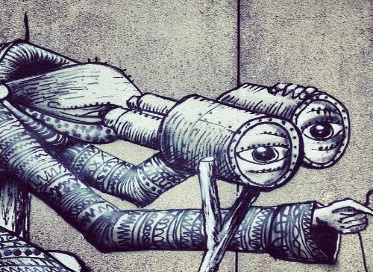 SANAT ALANI
YÖNTEM
Mekan
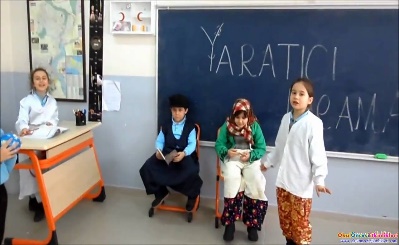 Düşünce
DERS
Üstündağ, T. (1996). Yaratıcı Dramanın Üç Boyutu. Yaşadıkça Eğitim, 49(1), 19-23.
Yaratıcı Drama
Uluslararası Literatürde Adlandırılması
Ulusal Literatürde Adlandırılması
Grup
Yaratıcı Drama
 Eğitimde Drama
 Eğitsel Drama 
 Eğitici Drama
Creative Drama
Drama in Education
Mekan
Kavramların Ortak Yanı;
Düşünce
Eğitimle ilgili 
Eğitilebilir yanını vurgulaması
San, İ. (1996). Yaratıcılığı Geliştiren Bir Yöntem ve Yaratıcı Bireyi Yetiştiren Bir Disiplin: Eğitsel Yaratıcı Drama. Yeni Türkiye Dergisi, 2(7), 148-160.
Yaratıcı Drama ve Bileşenleri
Grup
Eğitmen
Yaratıcı Drama
Mekan
Düşünce
Adıgüzel, Ö. (2006). Yaratıcı Drama Kavramı, Bileşenleri ve Aşamaları. Yaratıcı Drama Dergisi, 1(1), 17-30.
Yaratıcı Drama
Bir grubu oluşturan üyelerin yaşam deneyimlerinden yola çıkarak 
bir amacın, düşüncenin 
doğaçlama, rol oynama vd.
tekniklerden yararlanarak
 canlandırılmasıdır.
Adıgüzel, Ö. (2006). Yaratıcı Drama Kavramı, Bileşenleri ve Aşamaları. Yaratıcı Drama Dergisi, 1(1), 17-30.
Yaratıcı Drama
Bu canlandırma süreçleri 
deneyimli bir eğitmen eşliğinde yürütülürken  
kendiliğindenliğe (spontaniteye), 
şimdi ve burada ilkesine,
mış gibi yapmaya dayalıdır.
Adıgüzel, Ö. (2006). Yaratıcı Drama Kavramı, Bileşenleri Ve Aşamaları. Yaratıcı Drama Dergisi, 1(1), 17-30.
Yaratıcı drama ne değildir. 

Tiyatro değil ancak tiyatronun özelliklerinden yararlanır.

 Oyun değildir ancak oyunun genel özelliklerinden yararlanılır
Yaratıcı Drama ve Oyun Arasındaki Farklar
Dramada eğitsel amaçlar, öğretmen tarafından belirlenir. Oyunda ise bir amaç olması zorunluluğu yoktur.

Dramada öğrencilere rehberlik eden bir eğitmen vardır. Oyunda ise yönlendirici yoktur. Yönlendirmeyi daha çok oyunculardan biri üstlenir.
Bayram, E., Özgül,E., Kaplan, G., Ünal, H. A., Yapağılı, H., Demir, K. ve diğerleri. (1999). ilköğretimde drama 1 (öğretmen için). Ankara: MEB Yayınları.
Yaratıcı Drama ve Oyun Arasındaki Farklar
Dramada öğrencileri yarıştırmak, onları ödüllendirip cezalandırmak yoktur; ancak oyunun temelinde yarışma vardır ve yarışın sonunda ödül veya cezaya başvurulabilir.

Oyunda daha çok sonuca önem verilmesine karşın dramada sonuçla beraber sürece de önem verilmektedir.

Drama sürecinde gözden geçirme ve tartışma yer alır. Oyunda ise gözden geçirme ve tartışmaya yer verilmez.
Bayram, E., Özgül,E., Kaplan, G., Ünal, H. A., Yapağılı, H., Demir, K. ve diğerleri. (1999). ilköğretimde drama 1 (öğretmen için). Ankara: MEB Yayınları.
Yaratıcı Drama ve Tiyatro Arasındaki Farklar
Yaratıcı drama çalışmalarında bir metin, senaryo zorunluluğu yokken tiyatroda bir metin, senaryo zorunluluğu vardır. 

Tiyatro, sahneye dönük, sonuç odaklıdır. Yaratıcı drama ise sonuçtan çok süreç içerisinde öğrenciler arasındaki iletişim- etkileşime odaklanır.

 Yaratıcı dramada seyirci yoktur. Seyredenler drama sürecine katılanlardır.
 
Yaratıcı drama bu yanlarıyla tiyatrodan ayrılır.
Sezgin B(2013) Brecht, Boal, Heathcote Ve Bolton Açısından Tiyatronun Ve Dramanın Öğretici Niteliği  Tiyatro Araştırmaları Dergisi, 36/2
[Speaker Notes: Drama tiyatro değildir.]